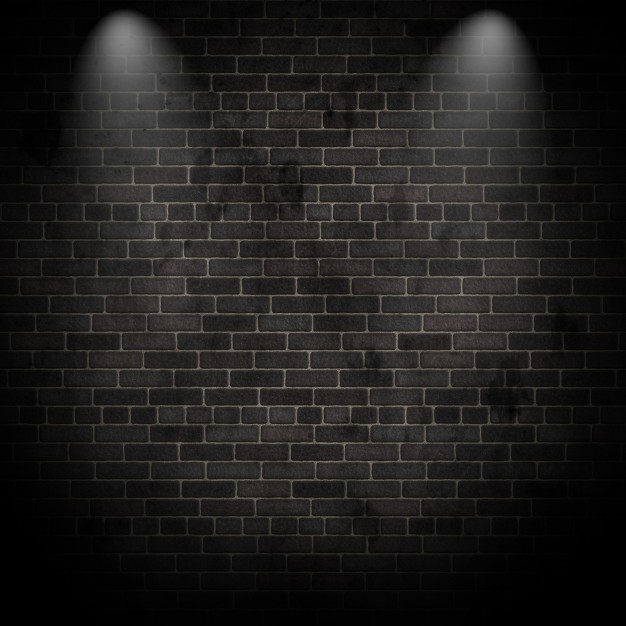 White Paper:
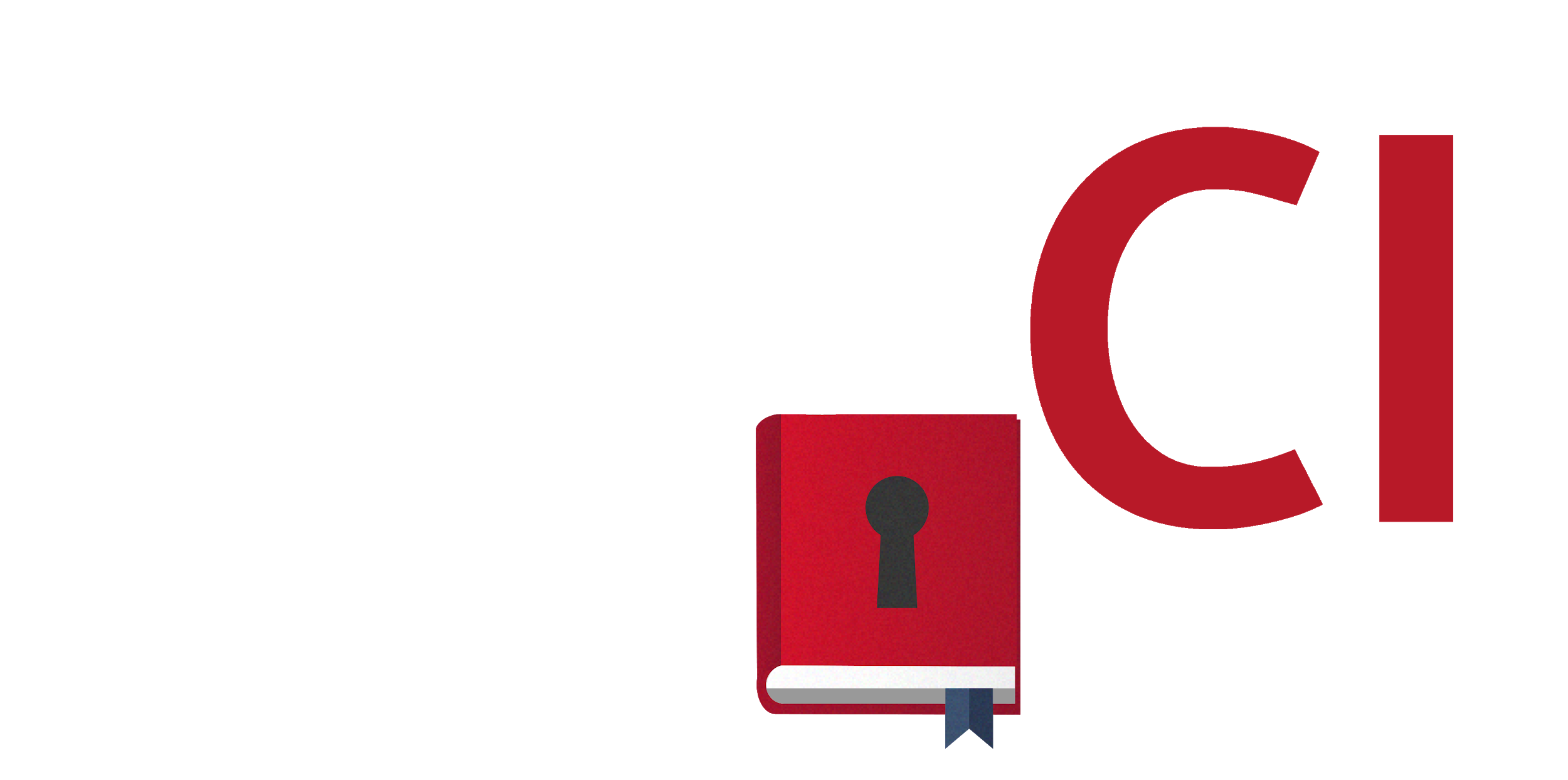 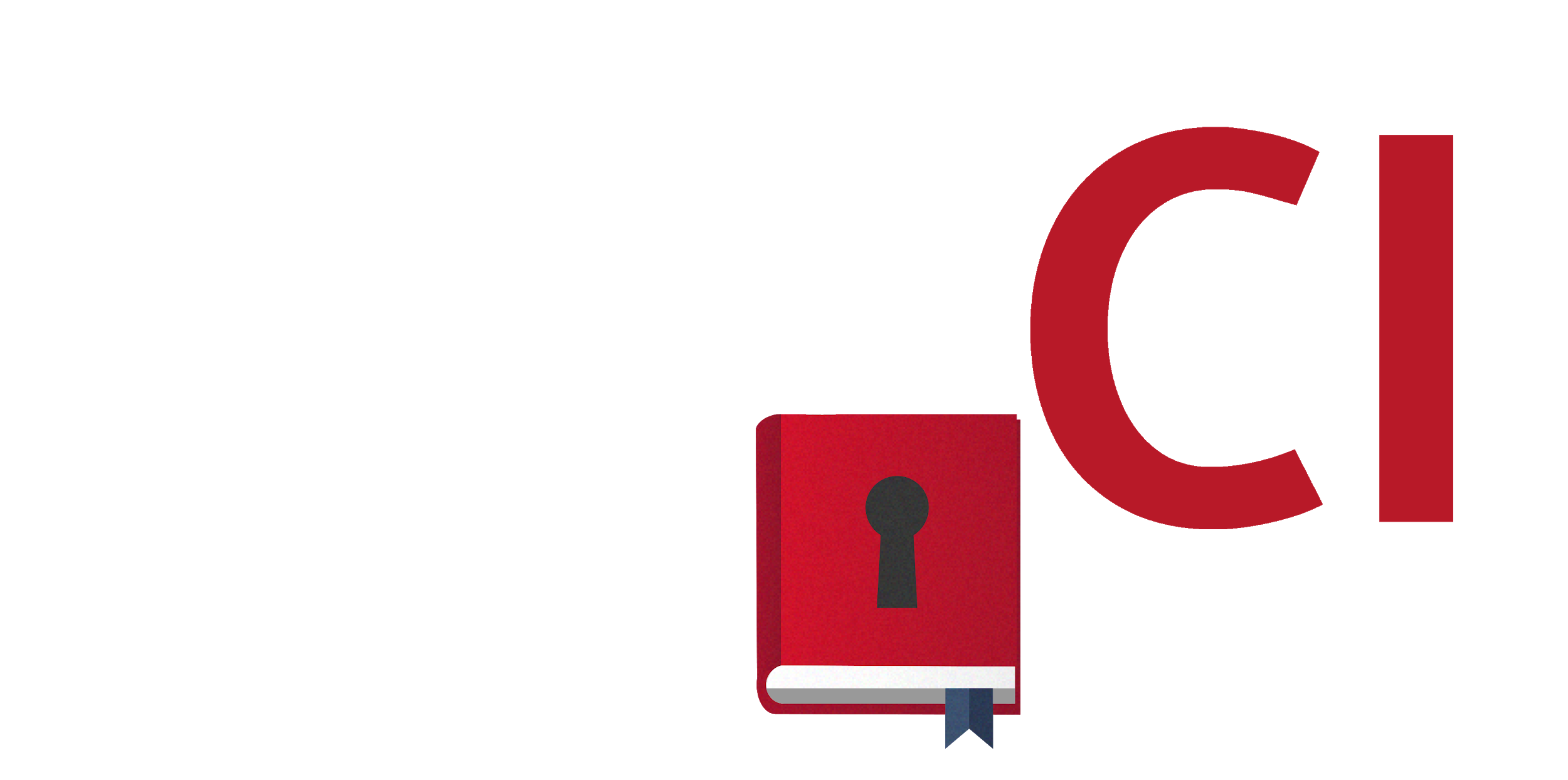 Textbook Affordability & Student Success
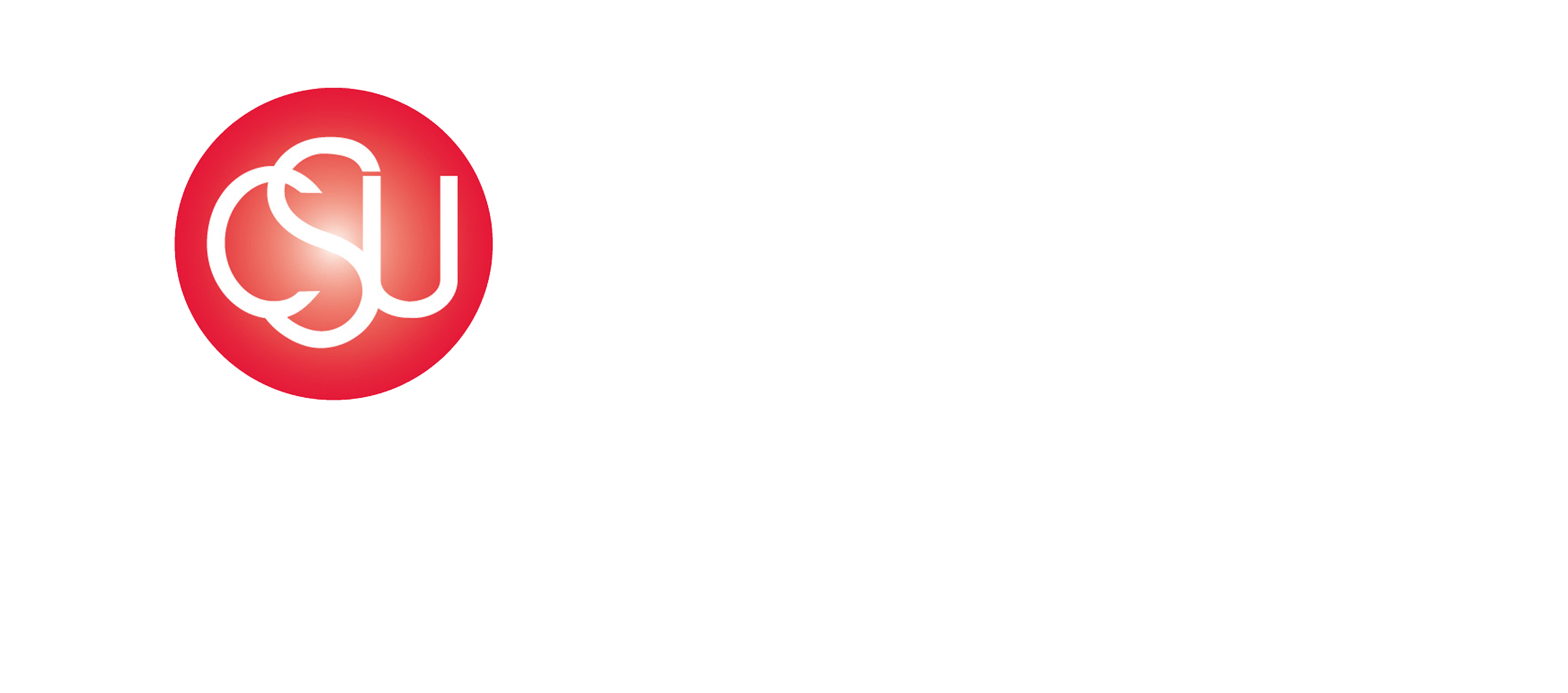 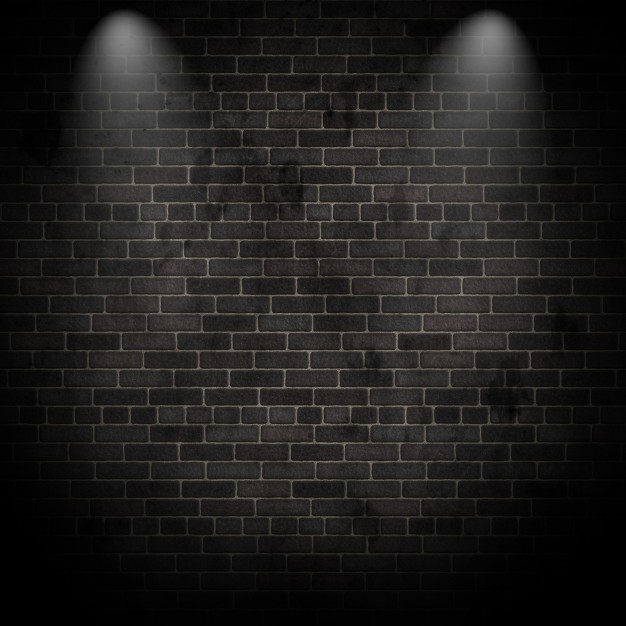 Results: Latinx Students
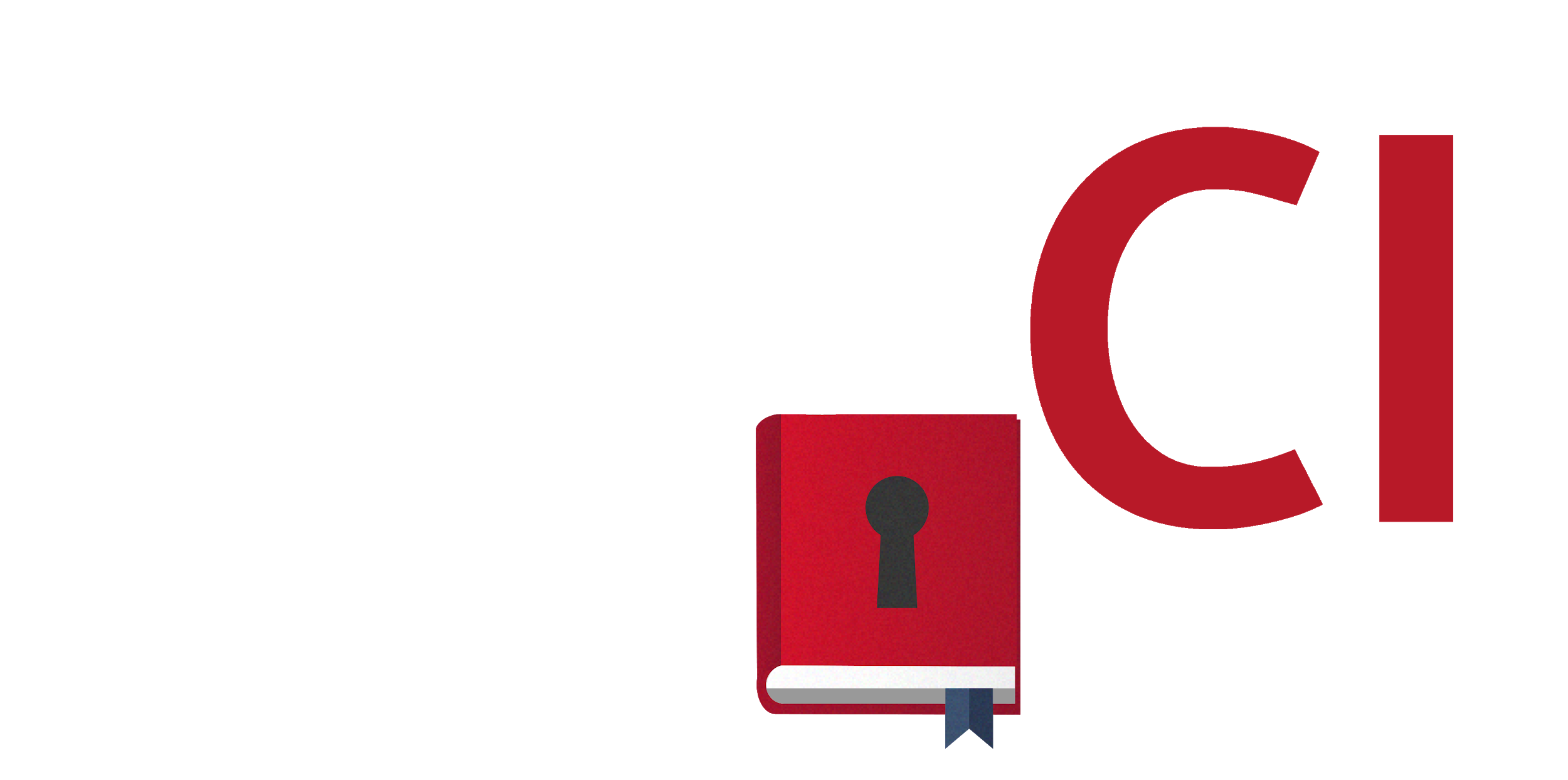 *p<.05, **p<.01, ***p<.001
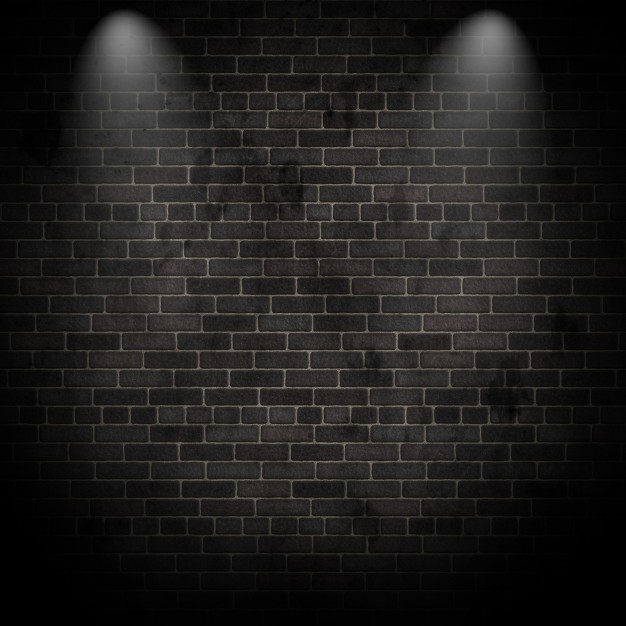 Results: Low-Income Students
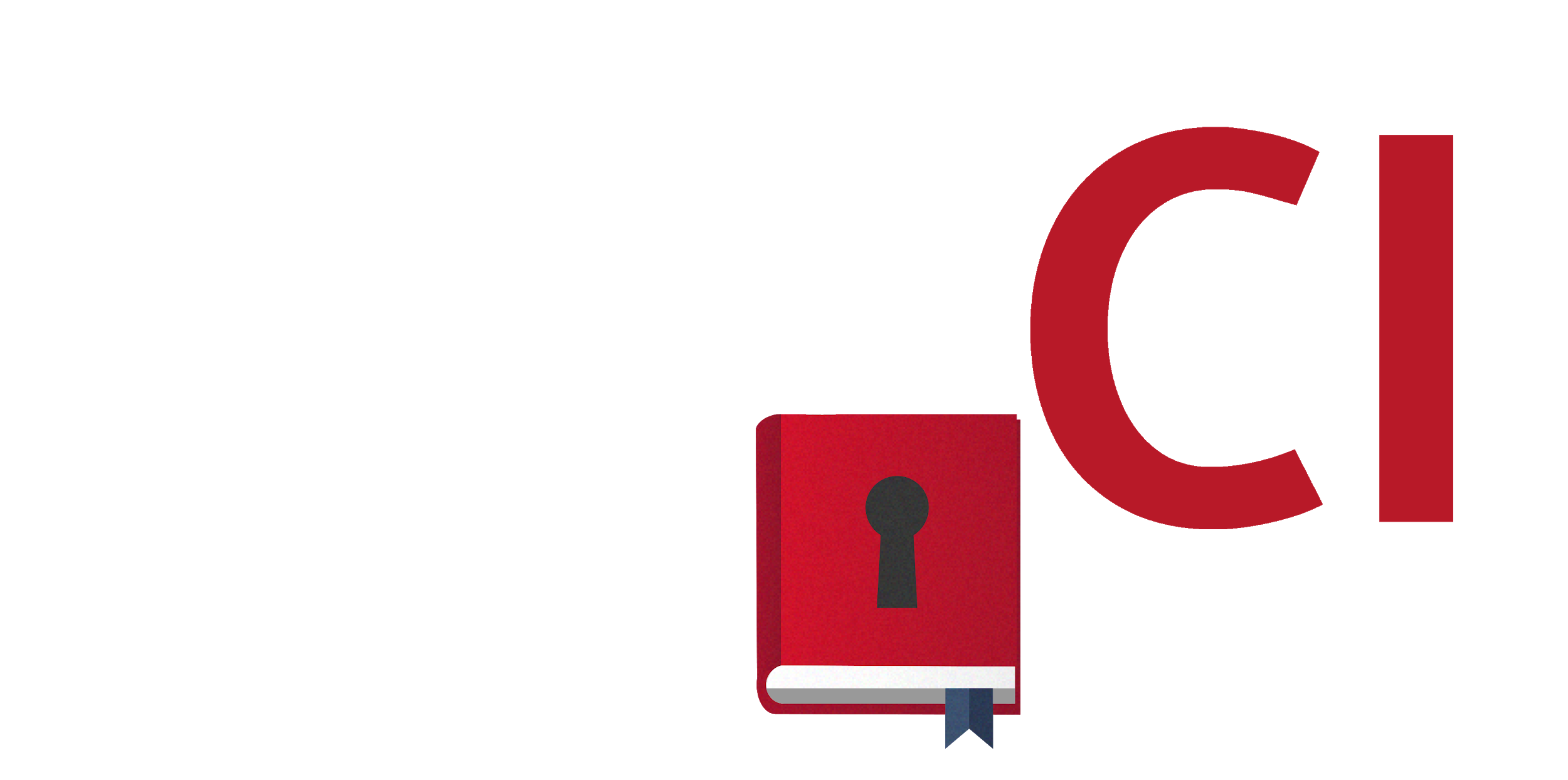 *p<.05, **p<.01, ***p<.001
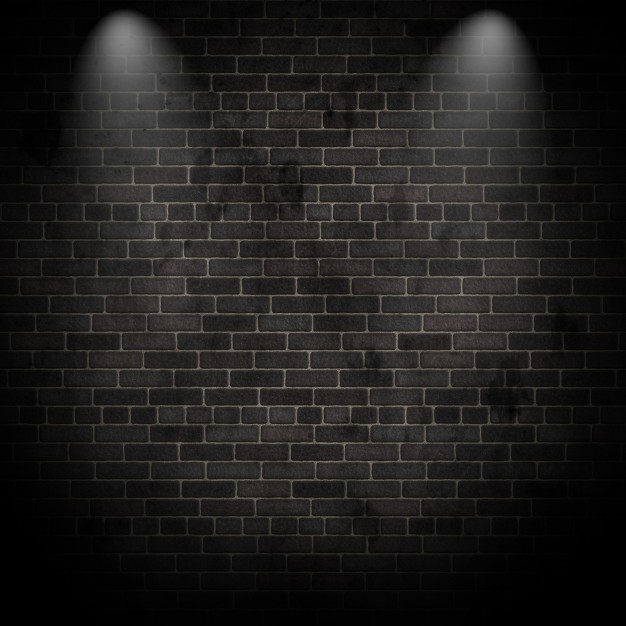 Results: 1st-Gen Students
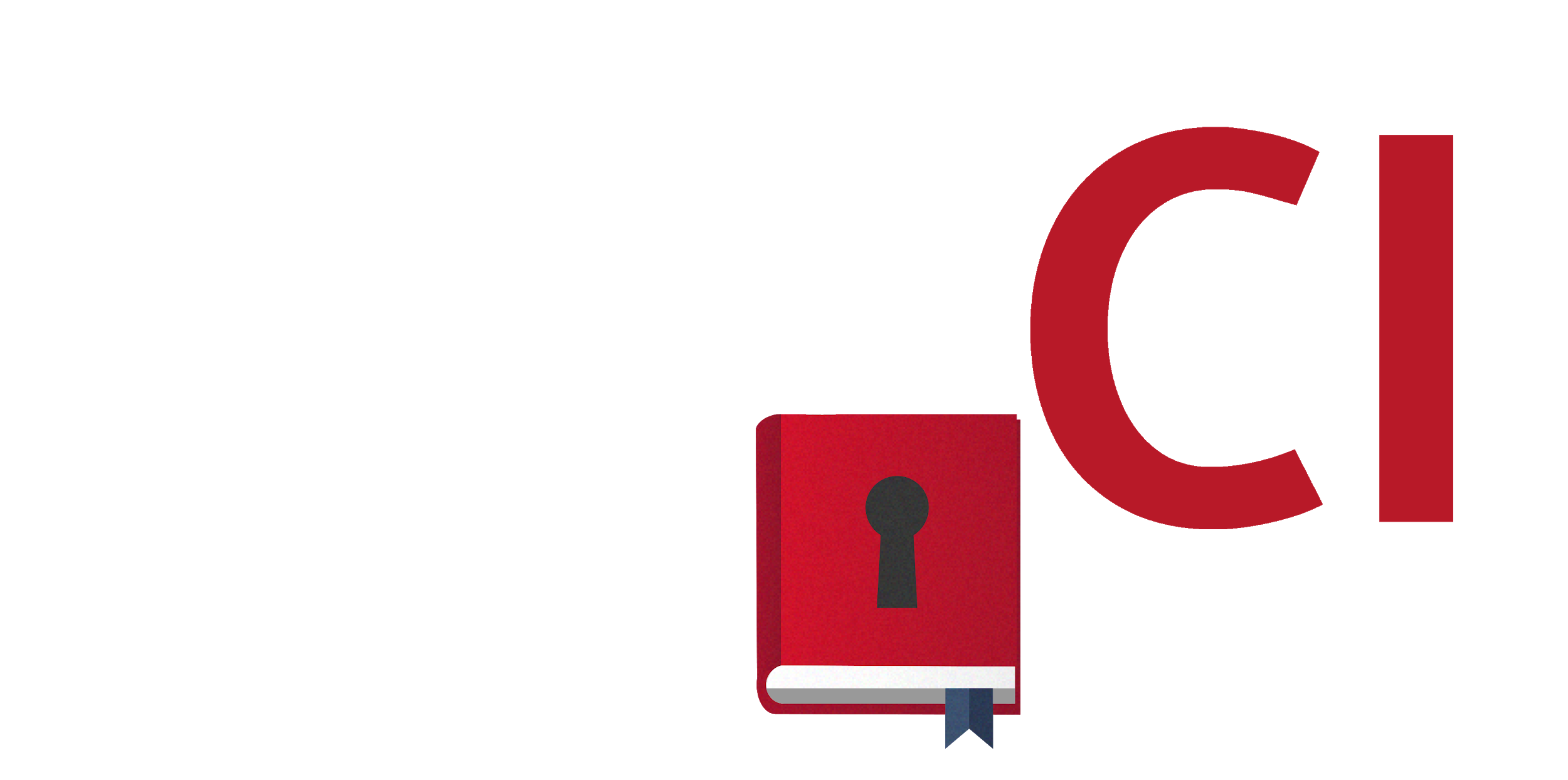 *p<.05, **p<.01, ***p<.001
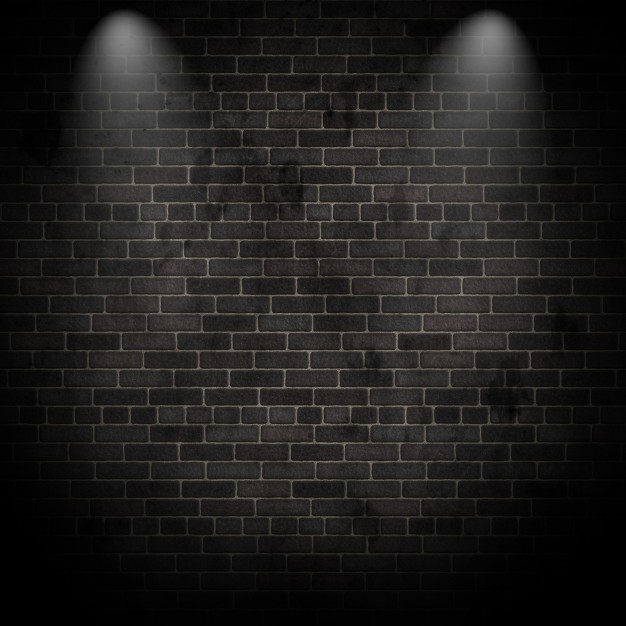 Key Takeaways
1. Textbook costs are a significant barrier for all CSUCI students



2. Textbook costs are an even greater barrier for HUGs
3. Potential lack of “Navigational Capital” (Yosso, 2005)

4. Qualitative research needed to explore next steps
5. Ultimately: How will we respond?
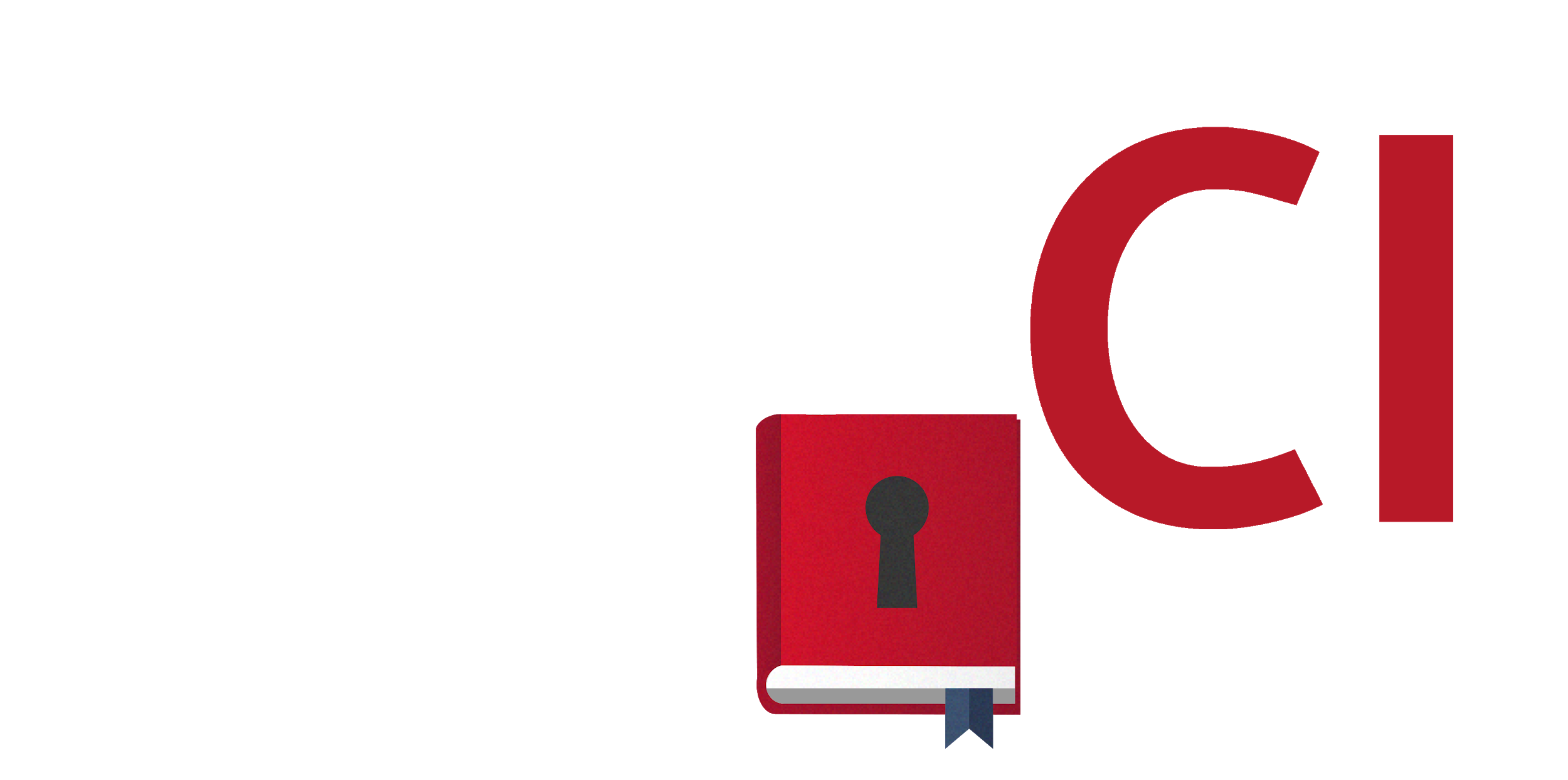 Time to graduation rates
First day access
Student success
Latinx & 1st-Generation: More required textbooks